ОСНОВНІ ПОЛОЖЕННЯ ПРОЕКТУ ЗАКОНУ «ПРО РИНОК ЕЛЕКТРИЧНОЇ ЕНЕРГІЇ УКРАЇНИ»
Робоча група при Міненерговугілля
з питань доопрацювання Законодавства України щодо впровадження нової моделі ринку електроенергії
03.07.2015
Склад технічної робочої групи щодо розроблення Закону України “Про ринок електричної енергії України”
Бно-Айріян Михайло Каренович - Начальник Управління європейської інтеграції Міненерговугілля – голова робочої групи (координаційні питання);
Буславець Ольга Анатоліївна - Заступник начальника управління з питань функціонування та реформування електроенергетичного сектора – начальник відділу паливно-енергетичних балансів Міненерговугілля – заступник голови робочої групи (технічні питання);
Гнатовська Вікторія Олександрівна - Начальник відділу правового забезпечення європейської інтеграції та регуляторної діяльності Управління правової політики Міненерговугілля;
Хомченко Вероніка Володимирівна - Головний спеціаліст-юрисконсульт відділу нормативно-правового забезпечення та правової експертизи Управління правової політики Міненерговугілля;
Дятловська Валентина Петрівна - Заступник директора департаменту стратегічного розвитку та планування – начальник відділу стратегічного розвитку енергетичних ринків НКРЕКП;
Нікітін Олексій Олександрович - Начальник Управління забезпечення функціонування енергоринку    ДП НЕК «Укренерго»;
Бєдін Сергій Володимирович - Радник Президента ДП «НАЕК «Енергоатом»;
Гваришвілі Олексій Йосипович -  Начальник департаменту оператора ринку ДП «Енергоринок»; 
Ященко Антон Євгенович - Координатор Координаційного центру з упровадження економічних реформ при Президентові України;
Домбровський Олександр Георгійович – Народний депутат України.
Крім того, до розроблення законопроекту долучались: 
Масевич Станіслав Андрійович – Юрист Проекту Єврокомісії “Feasibility Study on Synchronous Interconnection of Ukrainian and Moldovan Power Systems to ENTSO-E Continental Europe Power System” (MIS-ETC Code 2739);
Полоник Олександр Васильович – юрист Avellum partners.
Сутченко Роман Вікторович – Начальник відділу центру з впровадження нової моделі ринку     ДП «НАЕК «Енергоатом».
2
СТРУКТУРА СЕГМЕНТІВ РИНКУ ЕЛЕКТРИЧНОЇ ЕНЕРГІЇ ТА ЇХ УЧАСНИКИ
Виробники
Двосторонні договори
Споживач
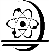 АЕС
Ринок на добу наперед
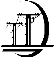 Електро
постачальники
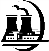 ТЕС і ТЕЦ
Внутрішньо
добовий ринок
Оператор ринку
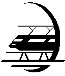 ГЕС і 
ГАЕС
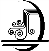 Кінцевий покупець
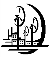 Балансуючий ринок
ВДЕ
Оператор системи розподілу
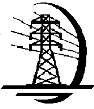 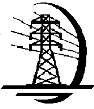 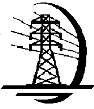 Оператор системи передачі
Гарантований покупець
Трейдер
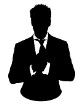 Ринок допоміжних послуг
Диспетчер (Системний оператор)
Оператор балансуючого ринку
Оператор ринку допоміжних послуг
Адміністратор розрахунків
Адміністратор комерційного обліку
Оператор системи передачі
Незалежний диспетчер (рівновіддалений від усіх учасників ринку), який керує енергетичною системою. Виконує функції:
3
3
МОЖЛИВОСТІ РОБОТИ УЧАСНИКІВ НА РІЗНИХ СЕГМЕНТАХ РИНКУ
СЕГМЕНТИ РИНКУ
Двосторонні (прямі) договори: позабіржовий сегмент, ціноутворення на основі двосторонньої домовленості сторін, торгівля будь-якими продуктами (стандартні, профільовані)
Ринок «на добу наперед» (РДН): торгівля тільки стандартизованими продуктами (годинні, блочні, пов'язані блочні) з реальною фізичною поставкою. Мета ринку «на добу наперед» (біржі) - торгівля електроенергією на добу наперед з подальшим розширенням лінійки стандартизованих продуктів
Внутрішньодобовий ринок: механізм аналогічний механізму ринку «на добу наперед». Мета внутрішньодобового ринку – уточнення торгівельних позицій учасників безпосередньо у добі фізичної поставки задля зменшення відхилень фактичного виробництва/споживання від заявленого на ринку «на добу наперед».
Балансуючий ринок: покупець і оператор ринку – оператор системи передачі, продавці - виробники електроенергії і споживачі з керованим навантаженням, що пройшли кваліфікацію. Ціноутворення: ринкове, на основі попиту / пропозиції.
Ринок допоміжних послуг: покупець – оператор системи передачі, продавці - виробники електроенергії, що мають технічні можливості надання відповідних послуг і пройшли кваліфікацію. Ціноутворення: тендер, конкурентний відбір, двосторонні договори.
4
Функціональна структура ринку двосторонні договорів
ДВОСТОРОННІ ДОГОВОРИ КУПІВЛІ-ПРОДАЖУ ЕЛЕКТРОЕНЕРГІЇ – система відносин між учасниками ринку, електропередавальним підприємством, електророзподільними підприємствами щодо купівлі-продажу електричної енергії поза ринком «на добу наперед», внутрішньодобовим ринком, балансуючим ринком та роздрібним ринком електричної енергії
Схема функціонування ринку
Особливості
Суб’єктами ринку двосторонніх договорів є: виробник електроенергії, постачальник електричної енергії, електророзподільне підприємство, оператор системи передачі, кінцевий покупець, трейдер.
На ринку двосторонніх договорів постачальники електричної енергії покривають більшість своїх потреб у електричній енергії
Регулятор не має права втручатися у ціноутворення та взаємовідносини  сторін двосторонніх договорів
Кінцевий покупець (за виключенням споживача) має право здійснювати операції купівлі-продажу електричної енергії шляхом укладання двосторонніх договорів 
Постачальники мають право укладати прямі двосторонні договори з виробниками на умовах, які є предметом домовленості сторін, у тому числі з фіксацією ціни на електроенергію на довгий термін, що дозволить більш чітко прогнозувати доходи та видатки
Трейдер здійснює купівлю електричної енергії виключно з метою її перепродажу, крім продажу споживачу.
Виробники
електроенергії
Виробники
Купівля/продаж е/е
Поста-чальники е/е
Трейдери
Повідомлення про укладені договори
Адміністратор розрахунків
Купівля е/е для власного споживання
Купівля е/е для компенсації втрат
Кінцеві покупці
Електро-переда-вальне підприєм-ство
Електро-розпо-дільне підприєм-ство
5
Функціональна структура ринку «на добу наперед» та внутрішньодобового ринку
РИНОК «НА ДОБУ НАПЕРЕД» та ВНУТРІШНЬОДОБОВИЙ РИНОК – система відносин між оператором ринку та учасниками ринку, що забезпечує купівлю-продаж продуктів електроенергії на наступну за днем проведення торгів добу (Ринок на добу наперед)/або поточну добу (Внутрішньодобовий ринок)
Схема функціонування ринку
Особливості
Виробники електроенергії
Суб’єктами ринку «на добу наперед» та внутрішньодобового ринку є: виробник електроенергії, постачальник електричної енергії, гарантований покупець електричної енергії за «зеленим тарифом»,  електророзподільне підприємство, оператор системи передачі, оператор ринку «на добу наперед», трейдер.
Ринок «на добу наперед» та внутрішньодобовий ринок функціонально є біржею, на якій визначається  єдина ціна на електроенергію за принципом маржинального ціноутворення на основі балансу сукупного попиту та сукупної пропозиції.
Ринок «на добу наперед» та внутрішньодобовий ринок:
Надає цінові сигнали учасникам ринку, у тому числі ринку двосторонніх договорів;
Покриває короткострокові потреби;
Забезпечує альтернативний доступ на ринок для тих, хто не уклав довгострокові контракти;
Покриває виробництво генераторів, тимчасово виведених з роботи;
Дає можливість підвищення ефективності графіка виробництва;
Виключає ризик для контрагентів, зокрема щодо оплати;
Дозволяє зменшити небаланс.
Купівля /
продаж е/е
ОПЕРАТОР РИНКУ 
(Ринок «на добу наперед» та 
Внутрішньодобовий ринок)
Купівля/
продаж е/е
Купівля/
продаж е/е
Купівля/
продаж е/е
Трейдери
Електророзпо-дільні підприємства
Постачальники електроенергії
Електропереда-вальне підприємство
6
Функціональна структура балансуючого ринку
БАЛАНСУЮЧИЙ РИНОК ЕЛЕКТРОЕНЕРГІЇ - ринок, організований оператором системи передачі з метою балансування обсягів виробництва та імпорту електричної енергії (пропозиція), споживання, експорту електричної енергії (попит) та врегулювання системних обмежень в об’єднаній енергетичній системі України, а також фінансового врегулювання наслідків небалансів електричної енергії
Схема функціонування ринку
Особливості
Суб'єктами балансуючого ринку є: виробник електроенергії, постачальник електричної енергії, гарантований покупець електричної енергії за «зеленим тарифом», оператор системи передачі, адміністратор розрахунків, а також споживач, за умови, що він набув статусу учаснику ринку та став стороною, відповідальною за баланс
На балансуючому ринку оператором системи передачі здійснюється:
1) планування режиму роботи об’єднаної енергетичної системи України на наступну добу; 
2) купівля та продаж електричної енергії для балансування обсягів попиту та пропозицій електричної енергії у поточній добі;
3) купівля та продаж електричної енергії з метою врегулювання небалансів електричної енергії сторін, відповідальних за баланс.
Балансуючий ринок це фактично система розрахунків за фактом споживання електричної енергії, яка спрямована на стимулювання максимально точного виконання заявлених графіків споживання та виробництва
Адміністратор розрахунків
Купівля/продаж небалансів
Продаж/купівля небалансів
Оплата послуг з балансування
Надання послуг зі зростання/
зниження навантажень
Поста-чаль-ники і вироб-ники
Поста-чаль-ники і вироб-ники
Оператор системи передачі
Надання 
послуг з планування навантажень
Одночасно з початком реформи ринку і впровадженням балансуючого ринку дозволяється формування балансуючих груп. Балансуючі групи (БГ) можуть включати генерацію, збут е/е, великих споживачів.

Особливості:
На етапах відкриття ринку БГ можуть знизити витрати на балансування більш ніж на 40%. БГ дозволяють знизити витрати на торгового оператора.
Із зростанням рівня лібералізації ринку ефект від БГ знижується.
На повністю вільному ринку «брутто» ефект буде дорівнювати нулю.
7
ФУНКЦІОНАЛЬНА СТРУКТУРА СЕГМЕНТІВ РИНКУ Е/Е: РИНОК ДОПОМІЖНИХ ПОСЛУГ
РИНОК ДОПОМІЖНИХ ПОСЛУГ - система відносин, що виникають у зв'язку із придбанням оператором системи передачі допоміжних послуг у постачальників допоміжних послуг
Схема функціонування ринку
Особливості
На ринку допоміжних послуг оператор системи передачі купує допоміжні послуги для забезпечення сталої та надійної роботи об’єднаної енергетичної системи України та забезпечення якості електричної енергії.
Учасниками ринку допоміжних послуг є: оператор системи передачі та постачальники допоміжних послуг (виробники, електропостачальники та споживачі).
На ринку допоміжних послуг можуть придбаватися/надаватися допоміжні послуги для забезпечення:
регулювання частоти та активної потужності, підтримання балансу потужності та енергії в об’єднаній енергетичній системі України, а саме:
послуги первинного, вторинного, третинного регулювання із забезпеченням резерву відповідної регулюючої потужності;
послуги із забезпечення резервів нової та/або реконструйованої генеруючої потужності;
підтримання параметрів надійності та якості електричної енергії в об’єднаній енергетичній системі України , а саме:
послуги регулювання напруги та реактивної потужності;
послуги із забезпечення відновлення функціонування об’єднаної енергетичної системи України після системних аварій.
Виробники е/е
Оператор системи передачі
Електропостачальники, споживачі
е/е
Надання та оплата послуг
Надання та оплата послуг
Купівля допоміжних послуг здійснюється на підставі договорів про надання допоміжних послуг, які укладаються на основі типових договорів про надання допоміжних послуг.
8
ЗМІНА СТРУКТУРИ РИНКУ ДИСТРИБУЦІЇ
Модель закупівлі на ОРЕ
Трансформація існуючої моделі
ОБЛЕНЕРГО
Споживачі на вільному ринку
Постачальники
Постачальник за регульованим тарифом (ПРТ)
Мережева компанія
Постачальники останньої надії/універсальних послуг
Оптовий ринок
Споживачі за вільними цінами на закріпленій території
Трансформація
(Unbundling)
Споживачі за встановленими цінами (населення)
Електророзподільне підприємство
Електророзподільне підприємство
Електропостачальник
Опис
У процесі реформ мережеві компанії розділяються на бізнес поставки та розподілу електроенергії
Призначення постачальника "останньої надії" здійснюється за рішенням Регулятора за результатами конкурсу, проведеного у порядку, затвердженому Кабінетом Міністрів України.
На ринку активно розвиваються вільні постачальники та стимулюють конкуренцію в даному сегменті
9
МЕХАНІЗМИ КОМПЕНСАЦІЇ «ЗЕЛЕНОГО» ТАРИФУ та КОМПЕНСАЦІЇ РОЗДРІБНОГО ТАРИФУ ВРАЗЛИВИМ СПОЖИВАЧАМ: Варіант 1
Компенсація «зеленого» тарифу через обов’язкову купівлю зеленої електроенергії постачальниками (рекомендації СЕС)
попит
МВт
Роздрібна ціна
грн/МВт*год
Ринкове формування ціни виробників (базове навантаження)
Ринкове формування ціни постачальників
РДН
ВДР
БР
грн/МВт*год
грн/МВт*год
800
800
Ринкова ціна
грн/МВт*год
700
700
600
600
Споживач
500
500
400
400
Тариф на передачу
300
300
Прибуток
Плата за послуги
200
200
100
100
Адресна дотація
Компенсація зеленого тарифу
Тариф на розподіл
0
0
МВт
ГЕС
ТЕЦ
ВДЕ
АЕС
ТЕС
Постачаль
ники
Оператор системи розподілу
Оператор системи передачі
Оператор ринку
Держбюджет
Собівартість
Обсяг компенсації зеленого тарифу
Прибуток
Суть механізму (рекомендовано Секретаріатом енергетичного Співтовариства): 
Електропостачальники зобов’язані купувати всю «зелену» електроенергію пропорційно обсягам свого постачання.
Такий підхід має приклади використання у різних країнах світу.
Переваги такого механізму:
Відсутнє перехресне субсидіювання. Компенсація «зеленого» тарифу не лягає тягарем на АЕС та ГЕС, що надає більше можливостей для їх розвитку.
Недоліки:
Компенсація здійснюється за рахунок підвищення роздрібного тарифу для кінцевого споживача.
10
МЕХАНІЗМИ КОМПЕНСАЦІЇ «ЗЕЛЕНОГО» ТАРИФУ та КОМПЕНСАЦІЇ РОЗДРІБНОГО ТАРИФУ ВРАЗЛИВИМ СПОЖИВАЧАМ: Варіант 2
Компенсація «зеленого» тарифу за рахунок прибутку АЕС та ГЕС
попит
МВт
Роздрібна ціна
грн/МВт*год
Ринкове формування ціни виробників (базове навантаження)
Ринкове формування ціни постачальників
РДН
ВДР
БР
грн/МВт*год
грн/МВт*год
800
800
Ринкова ціна
грн/МВт*год
700
700
600
600
Споживач
500
500
400
400
Тариф на передачу
300
300
Плата за послуги
Прибуток
200
200
100
100
Адресна дотація
Тариф на розподіл
0
0
МВт
Постачаль
ники
ГЕС
ТЕЦ
ВДЕ
АЕС
ТЕС
Оператор системи розподілу
Оператор системи передачі
Оператор ринку
Держбюджет
Собівартість
Обсяг компенсації зеленого тарифу
Прибуток
Суть механізму: 
Виробники, що мають низьку собівартість генерації (АЕС та ГЕС) зобов’язані купувати всю «зелену» електроенергію пропорційно обсягам свого відпуску/або продавати Гарантованому покупцю значну частину власної електроенергії за цінами, що значно нижче ринкової ціни. Такий підхід також має приклади використання у світі (Франція).
Переваги такого механізму:
Компенсація не впливає на роздрібний тариф. 
Недоліки:
Наявне перехресне субсидіювання. Компенсація «зеленого» тарифу лягає тягарем на АЕС та ГЕС, що стримує можливості їх розвитку, та погіршує їх конкурентні позиції на ринку.
11
ВАРІАНТИ КОМПЕНСАЦІЇ ВИРОБНИКАМ З ВДЕ РІЗНИЦІ МІЖ «ЗЕЛЕНИМИ» ТАРИФАМИ ТА РИНКОВИМИ ЦІНАМИ
1. Обов’язкова купівля електропостачальниками електроенергії, виробленої з ВДЕ
Впливає на тариф для кінцевого споживача, який фактично сплачуватиме різницю між «зеленими» тарифами та ринковими цінами. Не впливає на виробників.
2. Обов’язкова купівля електророзподільними підприємствами та/або електропередавальним підприємством електроенергії, виробленої з ВДЕ  з подальшим включенням витрат на таку купівлю до тарифу на розподіл/передачу
3. Обов’язкова купівля гарантованим покупцем електроенергії, виробленої з ВДЕ  за затвердженими  «зеленими» тарифами та купівля певного обсягу електроенергії АЕС та ГЕС за цінами нижче ринкових для компенсації різниці між ринковими цінами та зеленими тарифами.
Зменшує доходність виробників АЕС та ГЕС, за рахунок чого здійснюється компенсація між «зеленими» тарифами та цінами на ринку на добу наперед. Не впливає на тариф для кінцевого споживача.
4. Обов’язкова купівля виробниками АЕС та ГЕС електроенергії, виробленої з ВДЕ  за затвердженими  «зеленими» тарифами продаж її на ринку «на добу наперед» за ринковими цінами
5. Змішаний варіант: 50% електроенергії виробленої з ВДЕ - обов’язкова купівля НАЕК Енергоатом та Укргідроенерго електроенергії за затвердженими  «зеленими» тарифами та продаж її на ринку «на добу наперед» за ринковими цінами; 50% - Обов’язкова купівля електропостачальниками та/або електророзподільними підприємствами та/або електропередавальним підприємством електроенергії, виробленої з ВДЕ
Змішаний варіант. Дозволяє вдвічі зменшити вплив на тариф для кінцевого споживача та на доходність виробників АЕС та ГЕС.
12
СТРОКИ ВПРОВАДЖЕННЯ
13
КЛЮЧОВІ ЗМІНИ В ПОРІВНЯННІ ІЗ ЗУ №663 «ПРО ЗАСАДИ ФУНКЦІОНУВАННЯ РИНКУ ЕЛЕКТРИЧНОЇ ЕНЕРГІЇ УКРАЇНИ»
ЗУ №663
Законопроект
Сегменти ринку
1) Ринок двосторонніх договорів
2) Ринок на добу наперед
3) Балансуючий ринок
4) Ринок допоміжних послуг
5) Роздрібний ринок
Додано: Внутрішньодобовий ринок;
 
Видалено: Ринок двосторонніх договорів, Роздрібний ринок
Учасники ринку
Додано: оператор системи передачі, оператор системи розподілу, трейдер

Трансформовано: функції адміністратора розрахунків, адміністратора комерційного обліку, постачальника послуг комерційного обліку передано оператору системи передачі ,
виробник, електропостачальник, електропередавальне підприємство, електророзподільне підприємство, оператор ринку та гарантований покупець, системний оператор, адміністратор розрахунків, адміністратор комерційного обліку, постачальник послуг комерційного обліку, Фонд врегулювання вартісного дисбалансу, а також споживач електричної енергії
Щодо електророзподільних підприємств:
Існування окремого закону, що визначає вичерпний перелік та шляхи відокремлення
Щодо електропередавального підприємства: розділення функцій системного оператора та електропередавального підприємства
Існування загальних вимог щодо відокремлення діяльності з розподілу від інших видів діяльності;
Створення Оператора системи передачі, який виконуватиме функції системного оператора, адміністратора розрахунків, електропередавального підприємства та адміністратора комерційного обліку
Відокремлення видів діяльності
Компенсація «зелених» тарифів
Механізм Фонду ВВД 
(за рахунок АЕС, ГЕС, імпортерів е/е та електропередавального підприємства)
Механізм Гарантованого покупця
 (обов’язки можуть бути покладені на будь-якого учасника/ів ринку. СЕС рекомендовано покласти на електропостачальників)
Компенсація тарифів ТЕЦ
Механізм Фонду ВВД 
(за рахунок АЕС, ГЕС, імпортерів е/е та електропередавального підприємства)
Можливість використання Механізму Гарантованого покупця
 (обов’язки можуть бути покладені на будь-якого учасника/ів ринку але не більше ніж до 31.12.2020 . СЕС рекомендовано покласти на електропостачальників)
Компенсація роздрібних тарифів споживачів
Механізм Фонду ВВД 
(за рахунок АЕС, ГЕС, імпортерів е/е та електропередавального підприємства)
Передбачається підвищення тарифів до економічно обгрунтованого рівня. Для тих категорій споживачів, яким необхідно зберегти регульований тариф, компенсація має відбуватися з держбюджету.
Строки впровадження
01.07.2017
З 01.07.2017
14